Stage 25Mīlitēs
Model Sentences – pp. 72-73
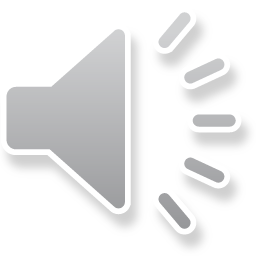 mīles legiōnis secundae per castra ambulābat.
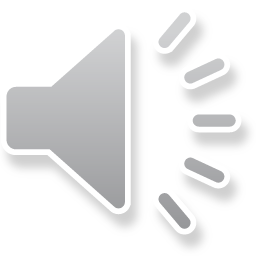 subitō iuvenem ignōtum prope horreum latentem cōnspexit.
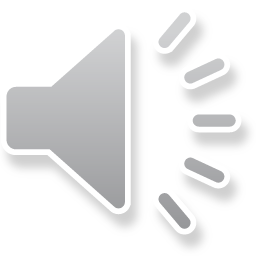 “heus tū,” clāmāvit mīles, “quis es?”
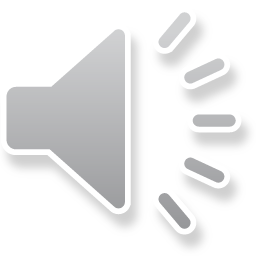 iuvenis nihil respondit.
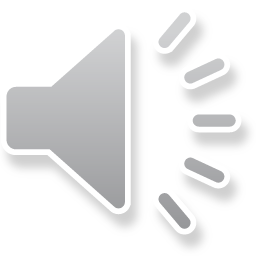 mīles iuvenem iterum rogāvit quis esset.
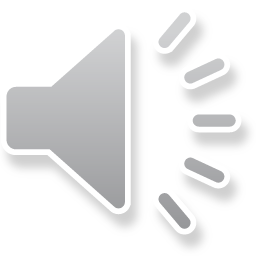 iuvenis fūgit.
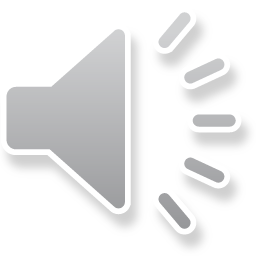 mīles iuvenem petīvit et facile superāvit.
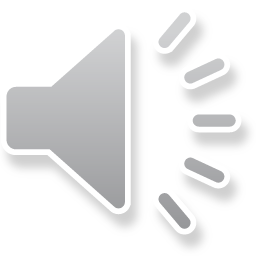 “furcifer!” exclāmāvit.
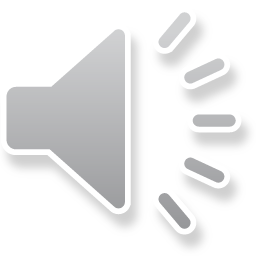 “quid prope horreum facis?”
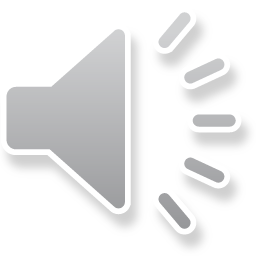 iuvenis dīcere nōlēbat quid prope horreum faceret.
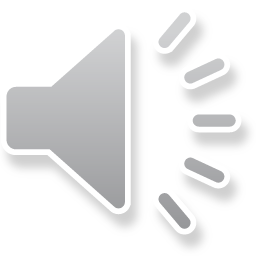 mīles eum ad centuriōnem dūxit.
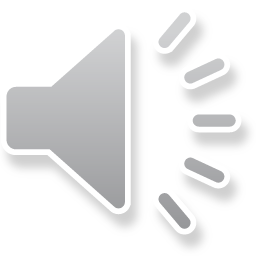 centuriō, iuvenem cōnspicātus,
“hunc agnōscō!” inquit.
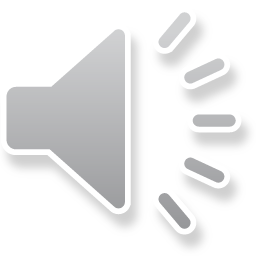 “explōrātor Britannicus est, quem saepe prope castra cōnspexī.
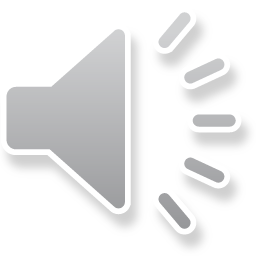 quō modō eum cēpistī?”
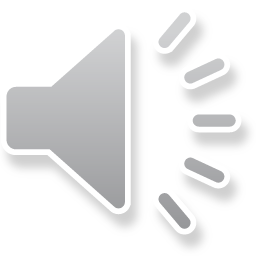 tum mīles explicāvit quō modō iuvenem cēpisset.
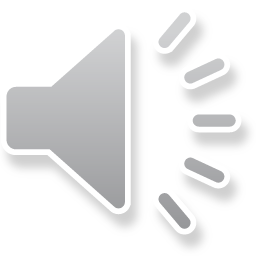 centuriō, ad iuvenem conversus, “cūr in castra vēnistī?” rogāvit.
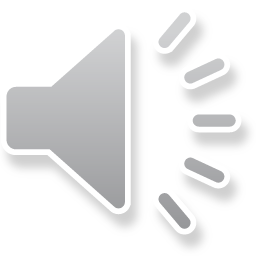 iuvenis tamen tacēbat.
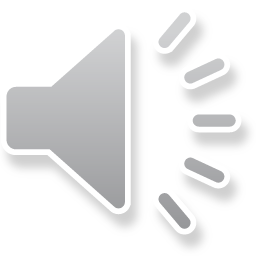 centuriō, ubi cognōscere nōn poterat cūr iuvenis in castra vēnisset, mīlitem iussit eum ad carcerem dūcere.
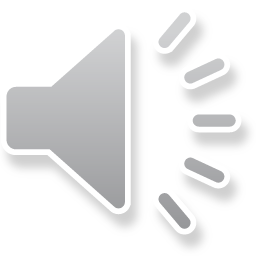 iuvenis, postquam verba centuriōnis audīvit, “ego sum Vercobrix,” inquit, “fīlius prīncipis Deceanglōrum.
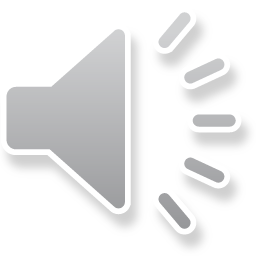 vōbīs nōn decōrum est mē in carcere tenēre.”
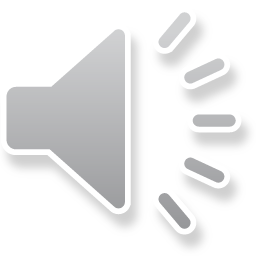 “fīlius prīncipis Deceanglōrum?” exclāmāvit centuriō.
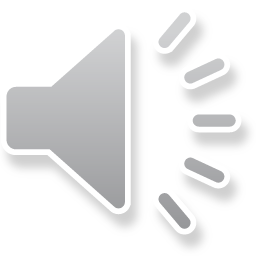 “libentissimē tē videō.
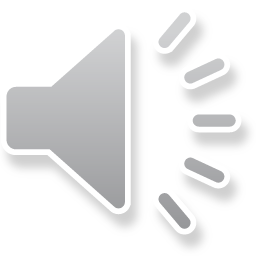 nōs tē diū quaerimus, cellamque optimam tibi in carcere parāvimus.”